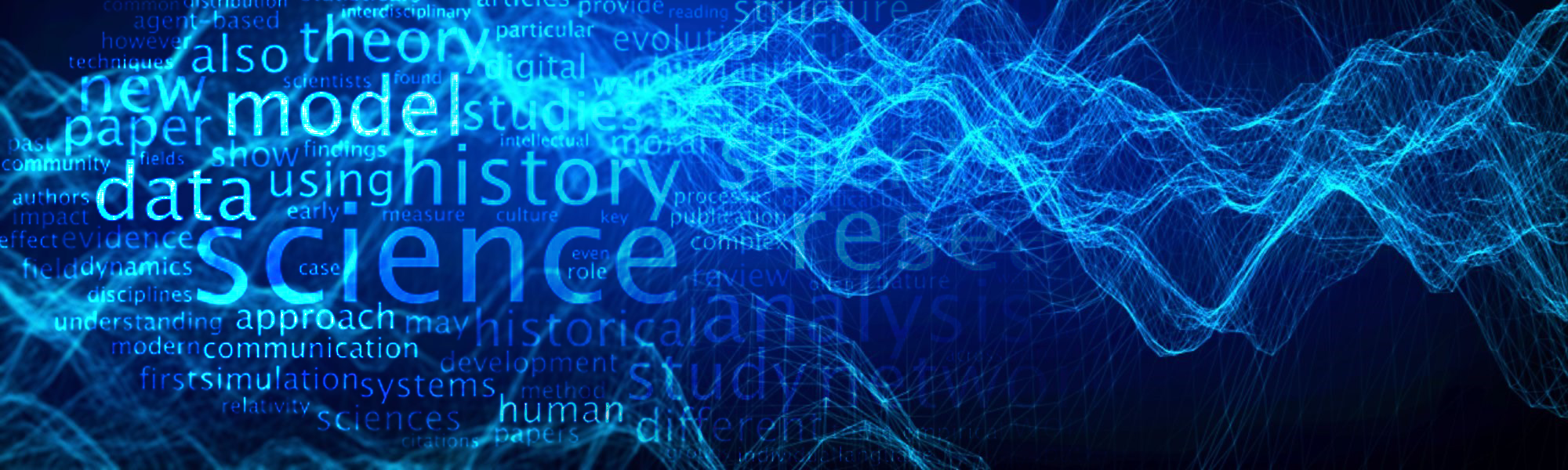 Convolutional Neural Networks
Convolutional Neural Networks
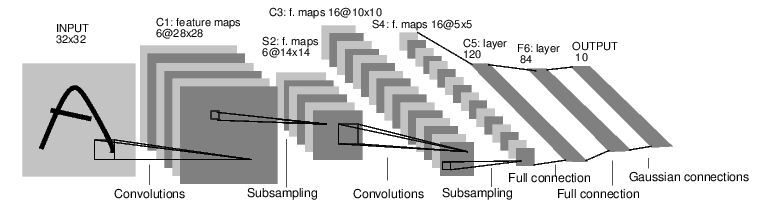 [LeNet-5, LeCun 1980]
2
Convolution Layer
32x32x3 image
height
32
width
32
depth
3
3
Convolution Layer
32x32x3 image
5x5x3 filter
32
Convolve the filter with the image
i.e. “slide over the image spatially, computing dot products”
32
3
4
Convolution Layer
Filters always extend the full depth of the input volume
32x32x3 image
5x5x3 filter
32
Convolve the filter with the image
i.e. “slide over the image spatially, computing dot products”
32
3
5
Convolution Layer
32x32x3 image
5x5x3 filter
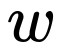 32
1 number: 
the result of taking a dot product between the filter and a small 5x5x3 chunk of the image
(i.e. 5*5*3 = 75-dimensional dot product + bias)
32
3
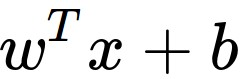 6
Convolution Layer
activation map
32x32x3 image
5x5x3 filter
32
28
convolve (slide) over all spatial locations
28
32
3
1
7
consider a second, green filter
Convolution Layer
activation maps
32x32x3 image
5x5x3 filter
32
28
convolve (slide) over all spatial locations
28
32
3
1
8
For example, if we had 6 5x5 filters, we’ll get 6 separate activation maps:
activation maps
32
28
Convolution Layer
28
32
3
6
We stack these up to get a “new image” of size 28x28x6!
9
Preview: ConvNet is a sequence of Convolution Layers, interspersed with activation functions
32
28
CONV,
ReLU
e.g. 6 5x5x3 filters
32
28
3
6
10
Preview: ConvNet is a sequence of Convolutional Layers, interspersed with activation functions
32
28
24
….
CONV,
ReLU
e.g. 6 5x5x3 filters
CONV,
ReLU
e.g. 10 5x5x6 filters
CONV,
ReLU
32
28
24
3
6
10
11
Preview
[FromYann LeCun slides]
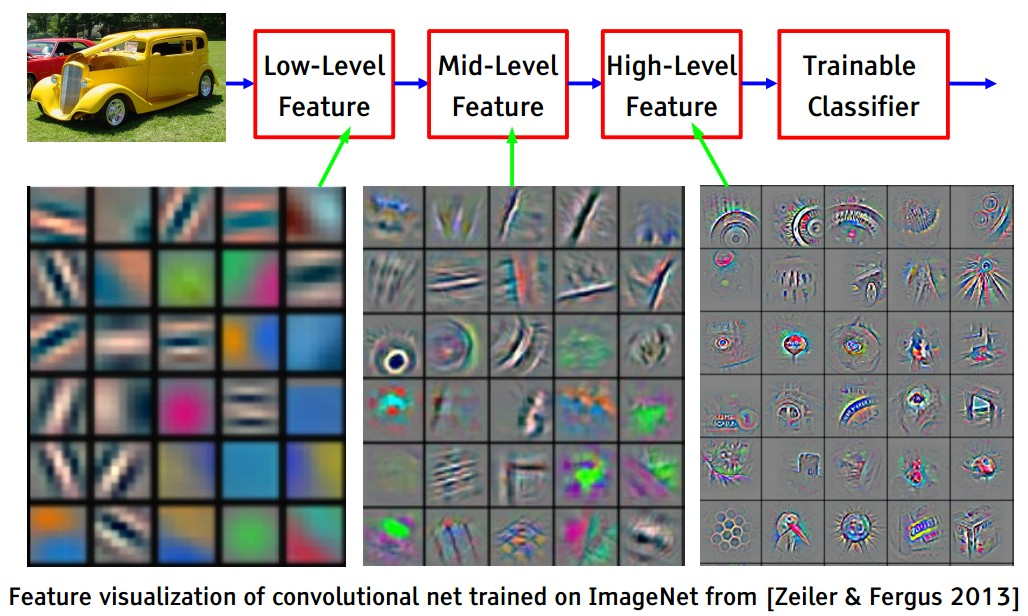 12
Preview
[From recent Yann LeCun slides]
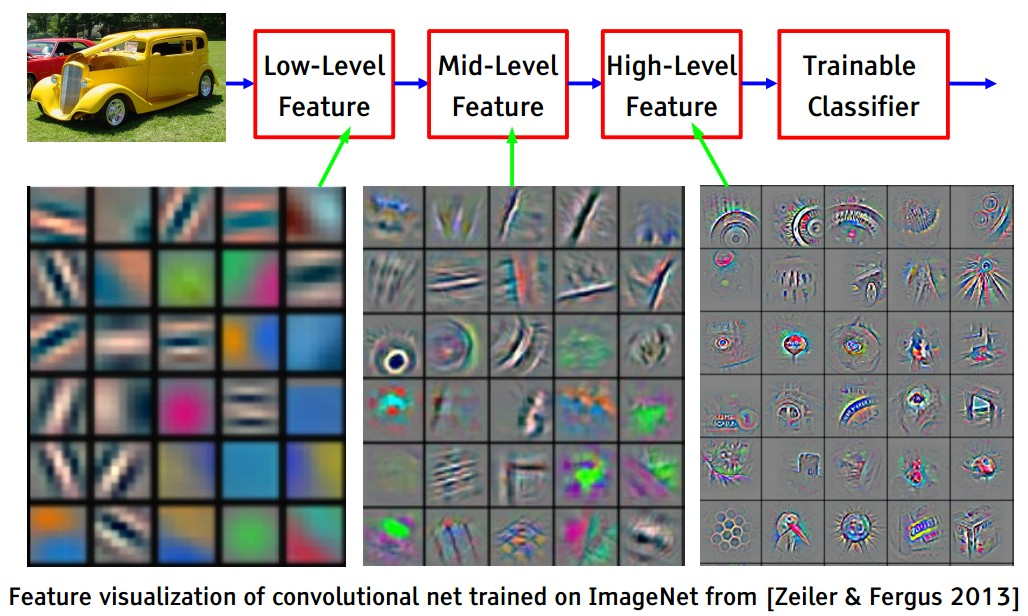 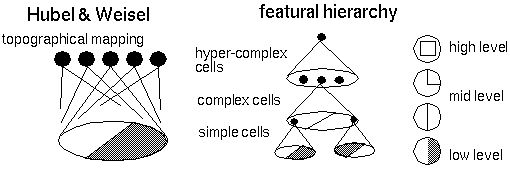 13
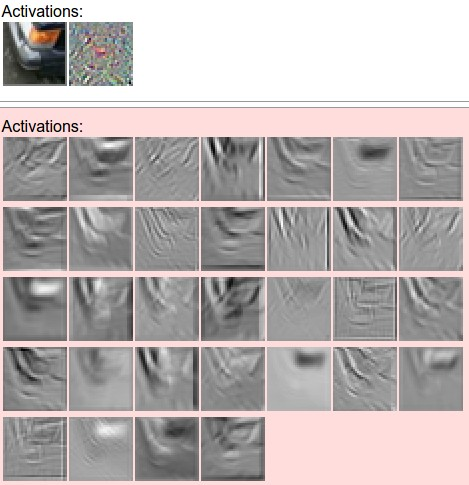 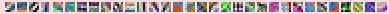 one filter => 
one activation map
example 5x5 filters
(32 total)
We call the layer convolutional because it is related to convolution of two signals:
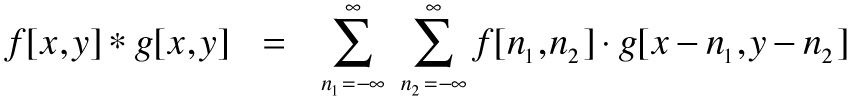 elementwise multiplication and sum of a filter and the signal (image)
14
preview:
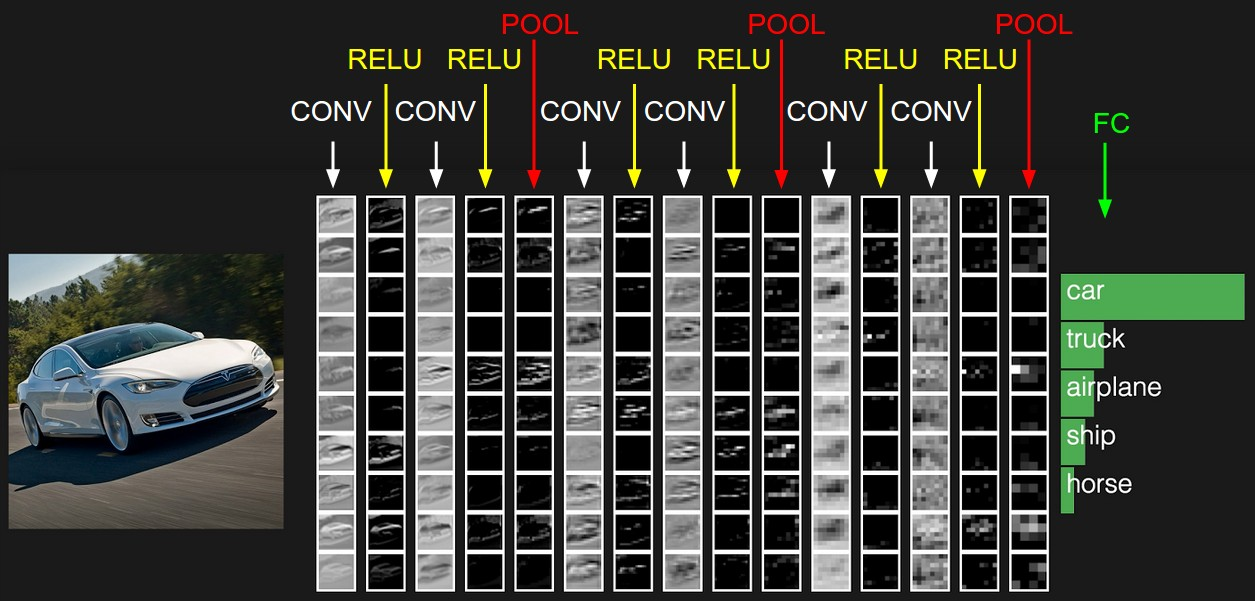 15
A closer look at spatial dimensions:
activation map
32x32x3 image
5x5x3 filter
32
28
convolve (slide) over all spatial locations
28
32
3
1
16
A closer look at spatial dimensions:
7
7x7 input (spatially)
assume 3x3 filter
7
17
A closer look at spatial dimensions:
7
7x7 input (spatially)
assume 3x3 filter
7
18
A closer look at spatial dimensions:
7
7x7 input (spatially)
assume 3x3 filter
7
19
A closer look at spatial dimensions:
7
7x7 input (spatially)
assume 3x3 filter
7
20
A closer look at spatial dimensions:
7
7x7 input (spatially)
assume 3x3 filter

=> 5x5 output
7
21
A closer look at spatial dimensions:
7
7x7 input (spatially)
assume 3x3 filter
applied with stride 2
7
22
A closer look at spatial dimensions:
7
7x7 input (spatially)
assume 3x3 filter
applied with stride 2
7
23
A closer look at spatial dimensions:
7
7x7 input (spatially)
assume 3x3 filter
applied with stride 2
=> 3x3 output!
7
24
A closer look at spatial dimensions:
7
7x7 input (spatially)
assume 3x3 filter
applied with stride 3?
7
25
A closer look at spatial dimensions:
7
7x7 input (spatially)
assume 3x3 filter
applied with stride 3?
doesn’t fit! 
cannot apply 3x3 filter on 7x7 input with stride 3.
7
26
N
Output size:
(N - F) / stride + 1

e.g. N = 7, F = 3:
stride 1 => (7 - 3)/1 + 1 = 5
stride 2 => (7 - 3)/2 + 1 = 3
stride 3 => (7 - 3)/3 + 1 = 2.33 :\
F
N
F
27
In practice: Common to zero pad the border
e.g. input 7x7
3x3 filter, applied with stride 1 
pad with 1 pixel border => what is the output?
(recall:)
(N - F) / stride + 1
28
In practice: Common to zero pad the border
e.g. input 7x7
3x3 filter, applied with stride 1 
pad with 1 pixel border => what is the output?

7x7 output!
29
In practice: Common to zero pad the border
e.g. input 7x7
3x3 filter, applied with stride 1 
pad with 1 pixel border => what is the output?

7x7 output!
in general, common to see CONV layers with stride 1, filters of size FxF, and zero-padding with (F-1)/2. (will preserve size spatially)
e.g. F = 3 => zero pad with 1
       F = 5 => zero pad with 2
       F = 7 => zero pad with 3
30
Remember back to… 
E.g. 32x32 input convolved repeatedly with 5x5 filters shrinks volumes spatially!
(32 -> 28 -> 24 ...). Shrinking too fast is not good, doesn’t work well.
32
28
24
….
CONV,
ReLU
e.g. 6 5x5x3 filters
CONV,
ReLU
e.g. 10 5x5x6 filters
CONV,
ReLU
32
28
24
3
6
10
31
Examples time:
Input volume: 32x32x3
10 5x5 filters with stride 1, pad 2

Output volume size: ?
32
Examples time:
Input volume: 32x32x3
10 5x5 filters with stride 1, pad 2

Output volume size: 
(32+2*2-5)/1+1 = 32 spatially, so
32x32x10
33
Examples time:
Input volume: 32x32x3
10 5x5 filters with stride 1, pad 2

Number of parameters in this layer?
34
Examples time:
Input volume: 32x32x3
10 5x5 filters with stride 1, pad 2

Number of parameters in this layer?
each filter has 5*5*3 + 1 = 76 params      (+1 for bias)
=> 76*10 = 760
35
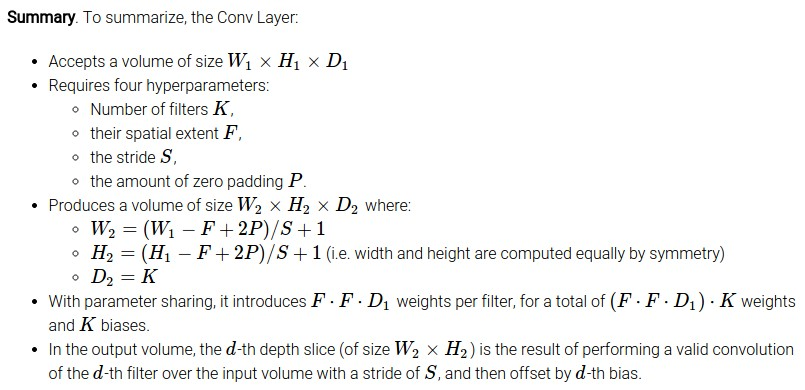 36
Common settings:

K = (powers of 2, e.g. 32, 64, 128, 512)
F = 3, S = 1, P = 1
F = 5, S = 1, P = 2
F = 5, S = 2, P = ? (whatever fits)
F = 1, S = 1, P = 0
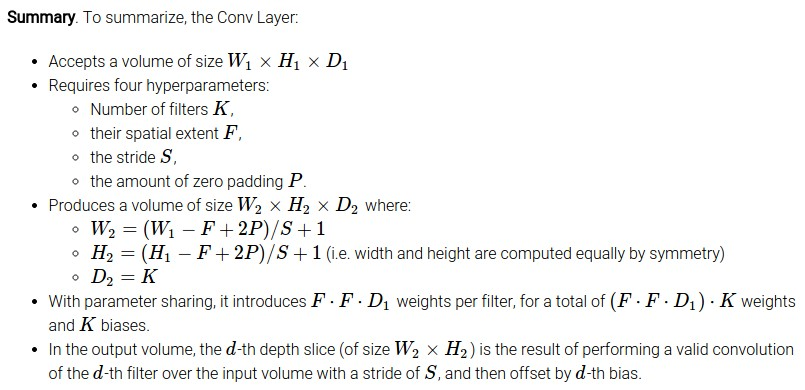 37
(btw, 1x1 convolution layers make perfect sense)
1x1 CONV
with 32 filters
56
56
(each filter has size 1x1x64, and performs a 64-dimensional dot product)
56
56
64
32
38
two more layers to go: POOL/FC
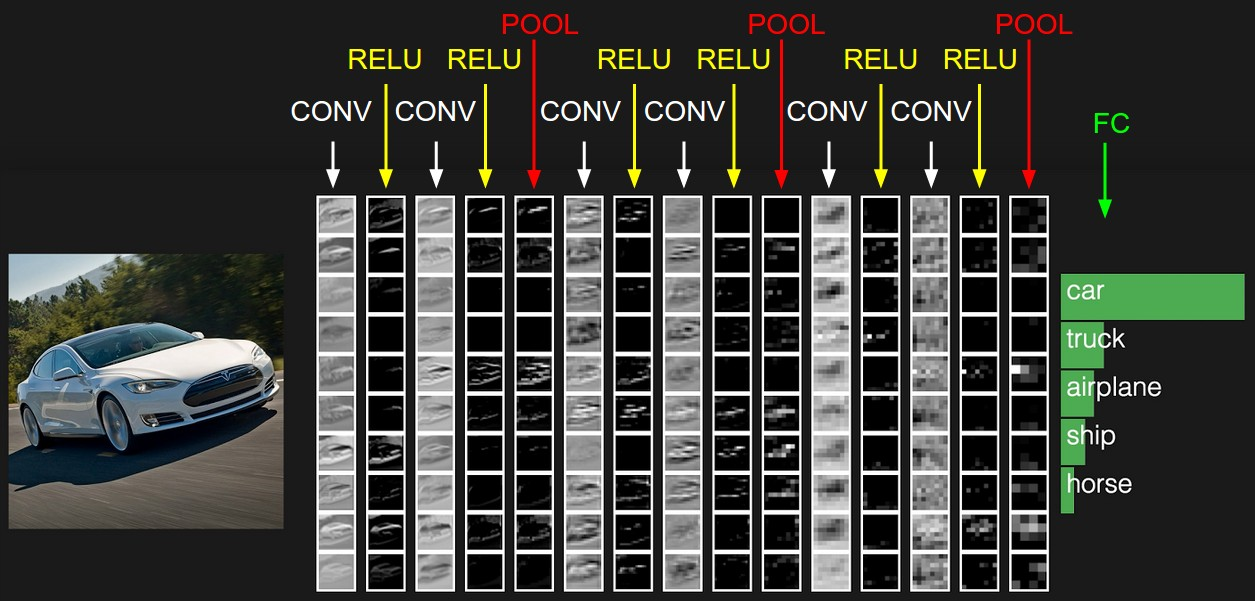 39
Pooling layer
makes the representations smaller and more manageable 
operates over each activation map independently:
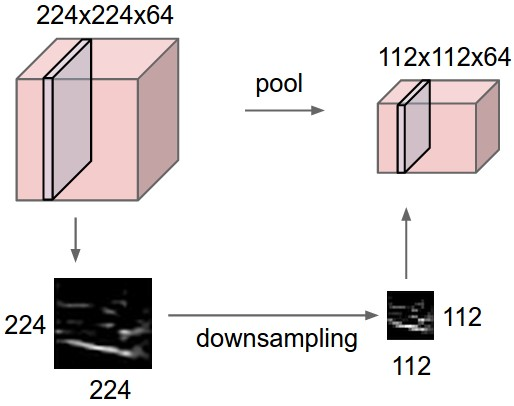 40
MAX POOLING
Single depth slice
x
max pool with 2x2 filters and stride 2
y
41
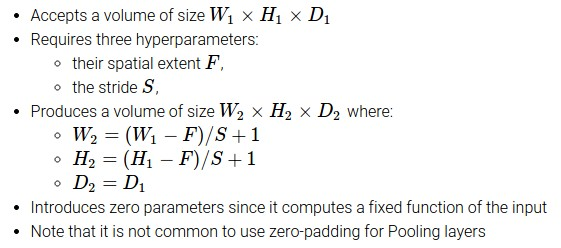 42
Common settings:

F = 2, S = 2
F = 3, S = 2
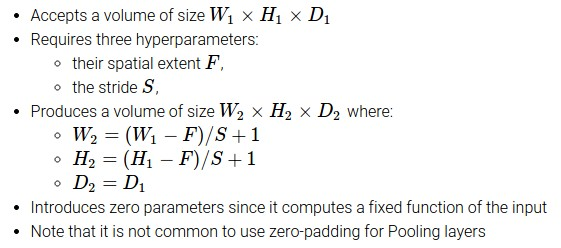 43
Fully Connected Layer (FC layer)
Contains neurons that connect to the entire input volume, as in ordinary Neural Networks
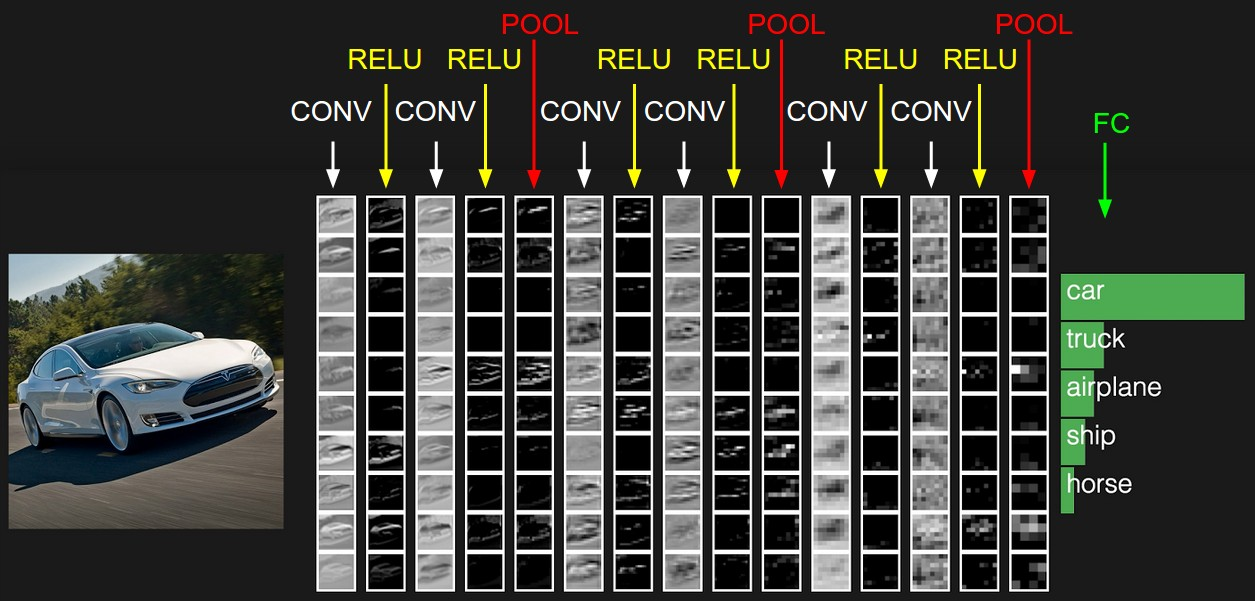 44
[ConvNetJS demo: training on CIFAR-10]
http://cs.stanford.edu/people/karpathy/convnetjs/demo/cifar10.html
45
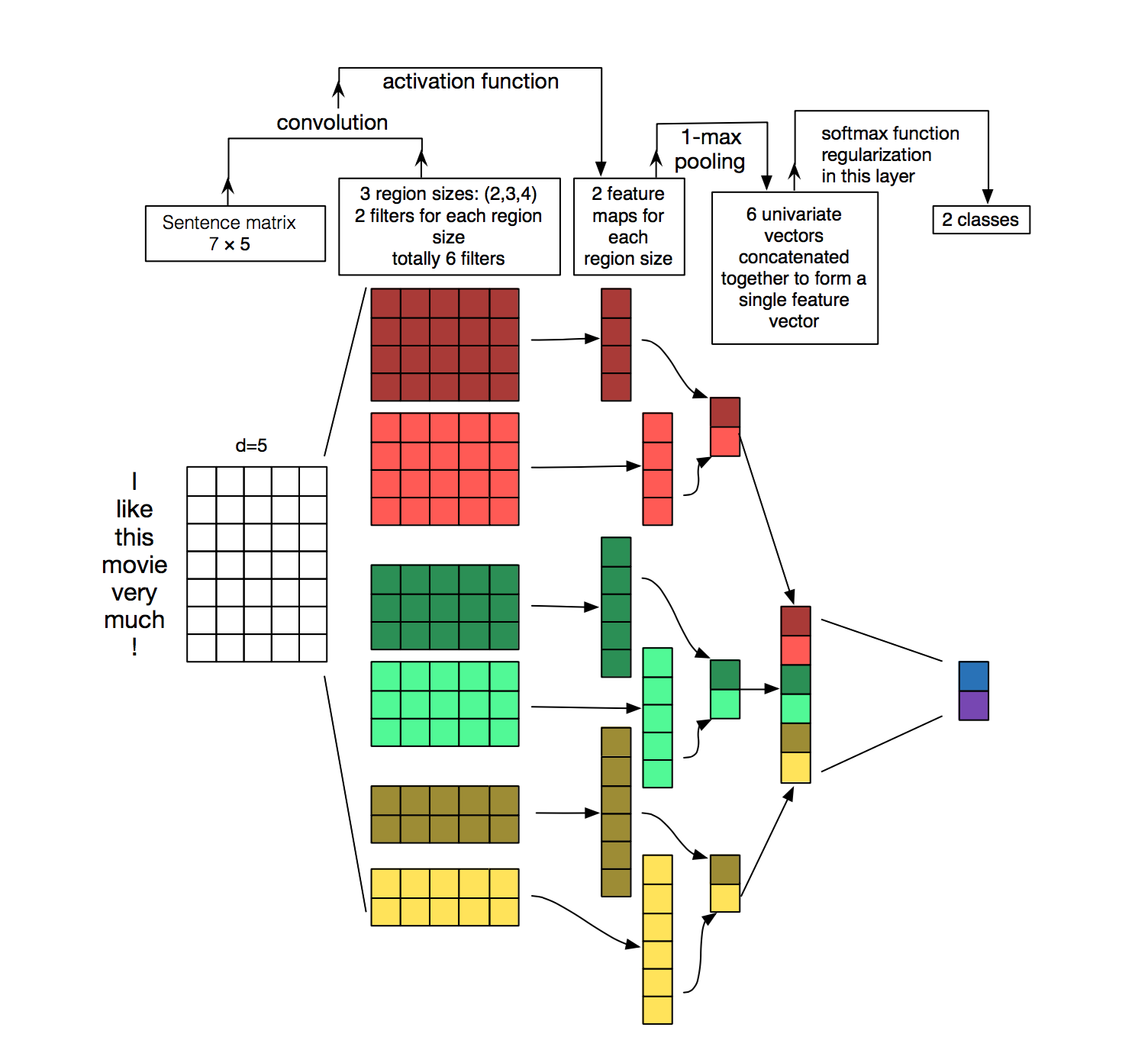 CNNs for NLP
46
Source: http://www.wildml.com/2015/11/understanding-convolutional-neural-networks-for-nlp/
Single Layer CNN – Single Filter
We compute a single filter for a window size of n (here n=3):Word Vectors:Weight Matrix:Bias:
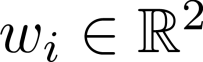 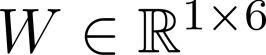 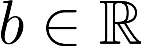 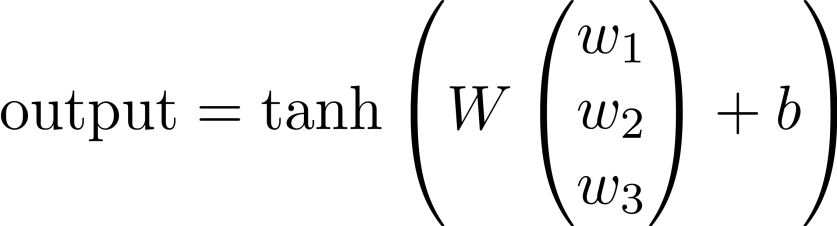 PAD The   movie   was   awesome PAD
[Speaker Notes: W ∈ ℝ1 x nd, where n – filter size, d – size of the word embedding vector, here 2.]
Single Layer CNN – Single Filter
Compute the output for all windows of size n (in our case n=3)
For each window use the same weight and bias values (shared weights)
This gives us the same number of digits as the length of the sentence
PAD The   movie   was   awesome PAD
Single Layer CNN – Pooling Layer
Idea: Capture the most important activation

Let                                denote the output values for our filter

Compute a max-over-time pooling layer:



Because of max-over-time pooling, length of input sequence is irrelevant.
We could use the output c and forward it to a softmax classifier and derive a sentiment class for the sentence
Max-pooling most common in NLP. In Computer Vision, min-pooling and mean-pooling also common.
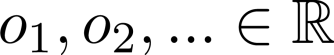 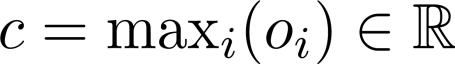 Max Pooling vs. Max-over-time
Max-over-time generates fixed-sized output
In NLP, mostly max-over-time is used (as presented by Collobert et al., NLP almost from scratch, section 3.2.2)

A lot of literature on max pooling originated from computer vision
Be careful with different terminology and hyper parameters for those pooling layers 
Keras supports both:
MaxPooling1D: for fixed-size max pooling
GlobalMaxPooling1D: for max-over-time pooling
50
Single Layer CNN + Classification
Negative / Positive
You can train this like any other neural network
Softmax-Classifier
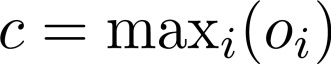 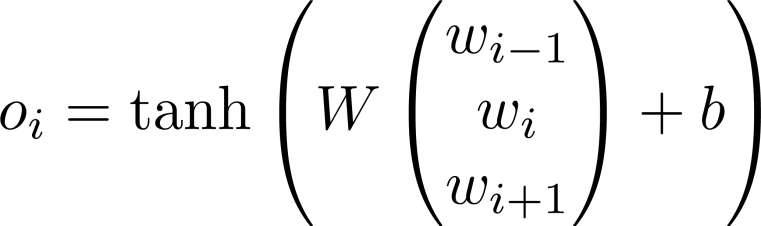 PAD The   movie   was   awesome PAD
1 Dimension – not enough information
Negative / Positive
With only a single filter our possibilities are limited
Softmax-Classifier
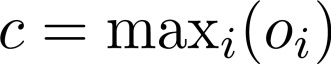 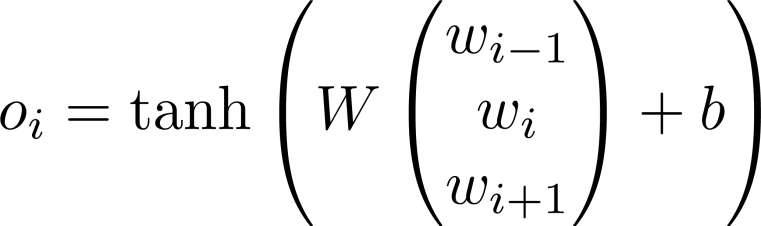 PAD The   movie   was   horrible PAD
Single Layer CNN – Multiple Filters
Negative / Positive
By changing the dimensionality of the weight matrix, we can add further filters:
Softmax-Classifier
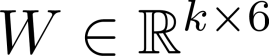 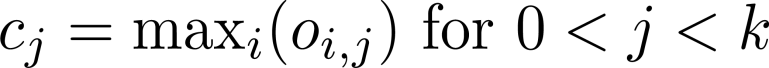 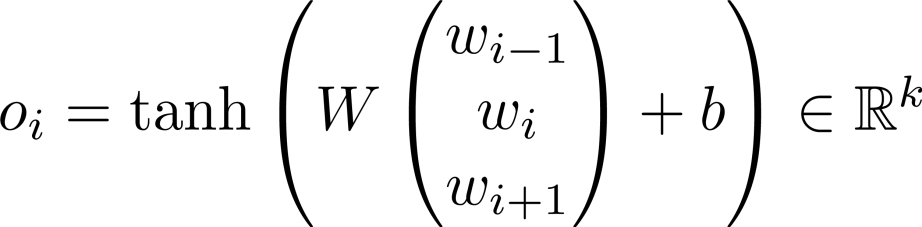 PAD The   movie   was   horrible PAD
Going further with Filters
We can create convolutional layers working on unigrams, bigrams, trigrams etc. and combine their output
Softmax-Classifier
The   movie   was   horrible
PAD The   movie   was   horrible PAD
Or work on a different granularity
Softmax-Classifier
The  mov ie     was   hor    rib    le
PAD The   movie   was   horrible PAD
Conv. Layer on character trigrams
Conv. Layer on word trigrams
Stacking Convolutional Layers
From character n-grams we could derive vectors for words and then a vector for the sentence
#St   arW   ars
#Aw eso meM ovi e
#AwesomeMovie
#StarWars
How to choose the embeddings?
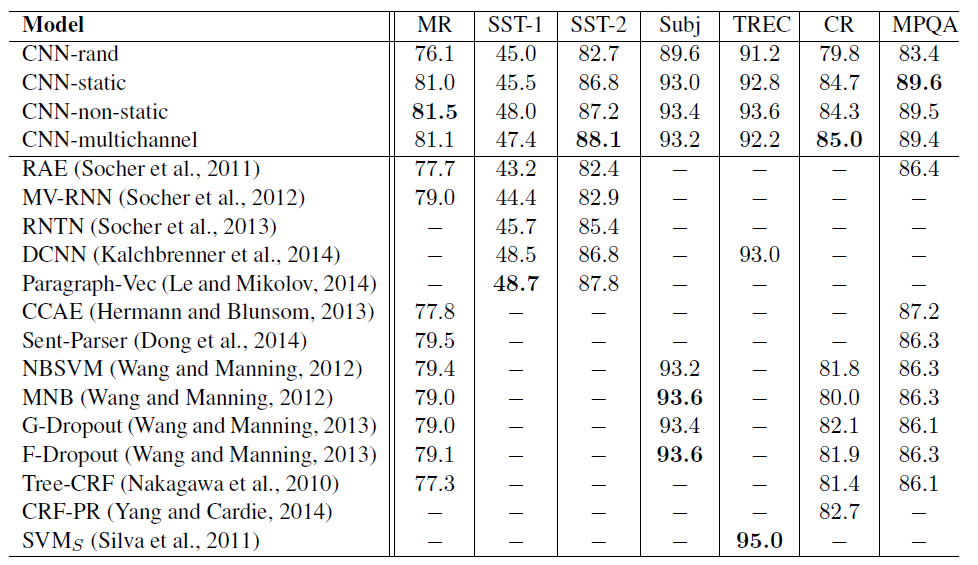 Rand: Random initialization
Static: word2vec, no updates during training
Non-static: word2vec with updates
Multichannel: next slide
Source: Kim, 2014. Performance on Sentence Classification Tasks
Multi-Channel Idea
We start with 2 copies for the word vectors, both initialized with word2vec/GloVe etc.
Only one version of them is updated, the other is static
We apply the same filters to both channels before we apply the pooling

One channel can learn task specific embeddings
E.g. for sentiment: good and bad should be far away in vector space

So far mixed results
Different Idea: Use differently pre-trained word embeddings
E.g. based on local context, on dependency trees, on relations from knowledge bases etc.

Reference: Kim, 2014. Performance on Sentence Classification Tasks
Credits
These slides have been adapted from 
The course by Fei Fei Li and Andrej Karpathy: http://cs231n.stanford.edu/2015/syllabus
The tutorial on deep learning for NLP: https://github.com/UKPLab/deeplearning4nlp-tutorial